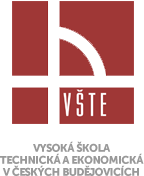 VYSOKÁ ŠKOLA TECHNICKÁ A EKONOMICKÁ V ČESKÝCH BUDĚJOVICÍCH
Revitalizace brownfieldu s minimální podlahovou plochou 200m2
Autor:	Ondřej Uhlík
	Vedoucí práce:	Ing. Zuzana Kramářová Ph.D.
	Oponent:	Ing. Michal Lávička
červen 2017
Motivace a důvody k řešení daného problému
Hlavní důvody:

Brownfields vs Greenfields
Brownfield jako zátěž pro společnost a životní prostředí
Brownfield jako investiční příležitost
Cíl práce
Návrh vhodné revitalizace kravína:
Zpracování studie širších vztahů okolí lokality

Výběr vhodné nové funkce z hlediska architektonického a dispozičního řešení

Zpracování dokumentace k rekonstrukci objektu a lokality pro stavební povolení
Metodika práce
Průzkum širších vztahů okolí lokality
Návrh nové funkce pro kravín
Vlastní průzkum stavebně-technického stavu objektu
Zaměření stávajícího objektu kravína
Zpracování projektové dokumentace pro rekonstrukci
Širší vztahy okolí lokality
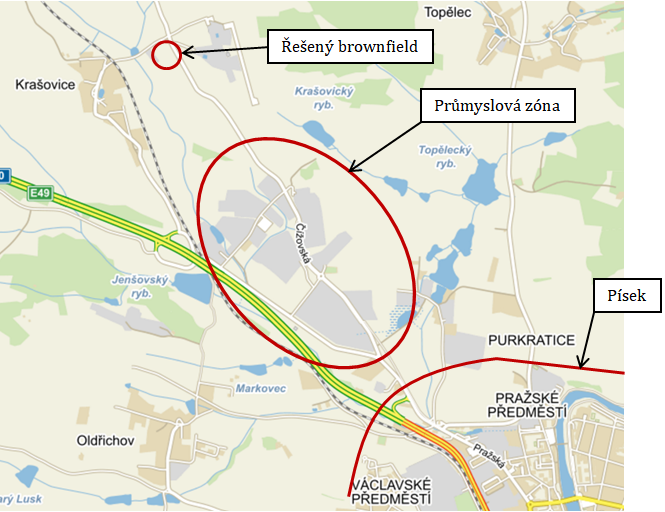 Zdroj: Seznam.cz, a.s., Mapy.cz [online], 15. červen 2017, [cit. 2017-06-15]. Dostupné z: https://mapy.cz/zakladni?x=14.1168505&y=49.3302776&z=15, pozn.: obrázek dodatečně pozměněn
Návrh nové funkce
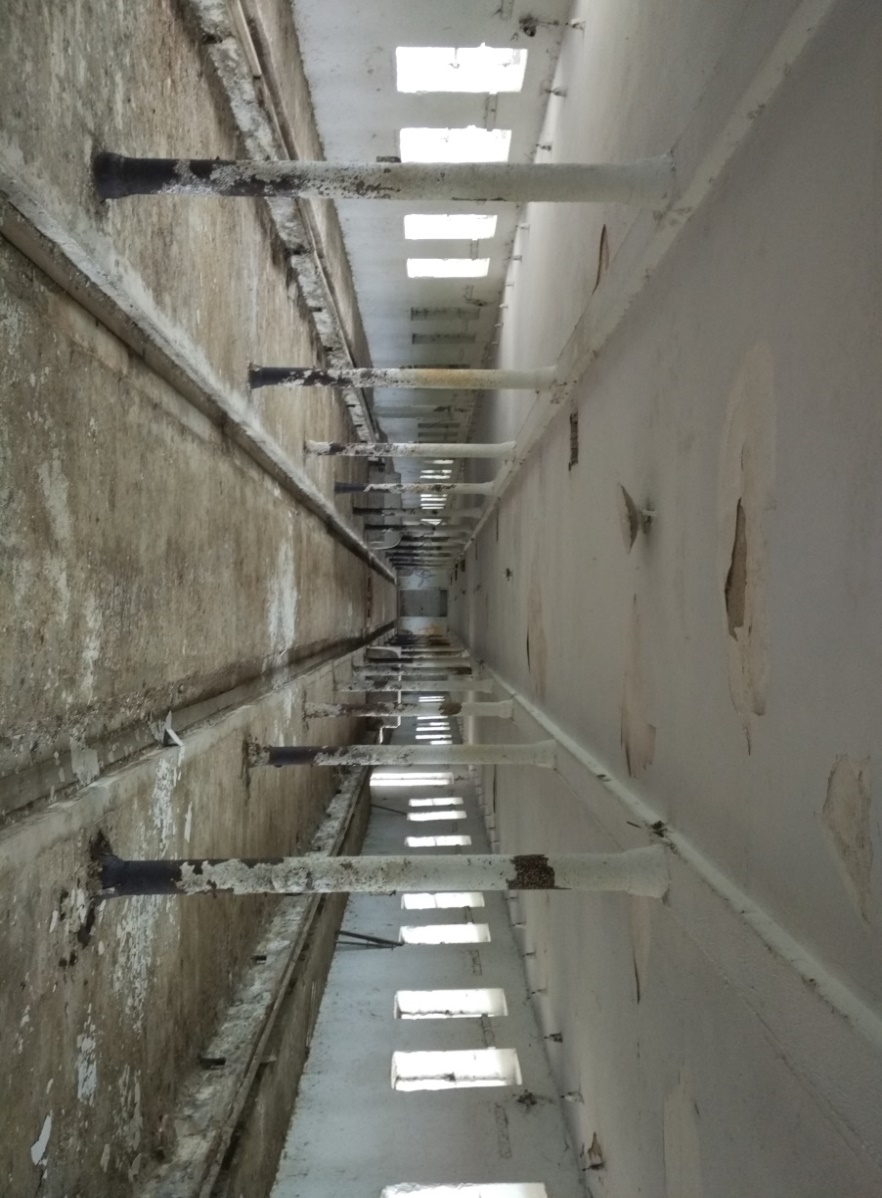 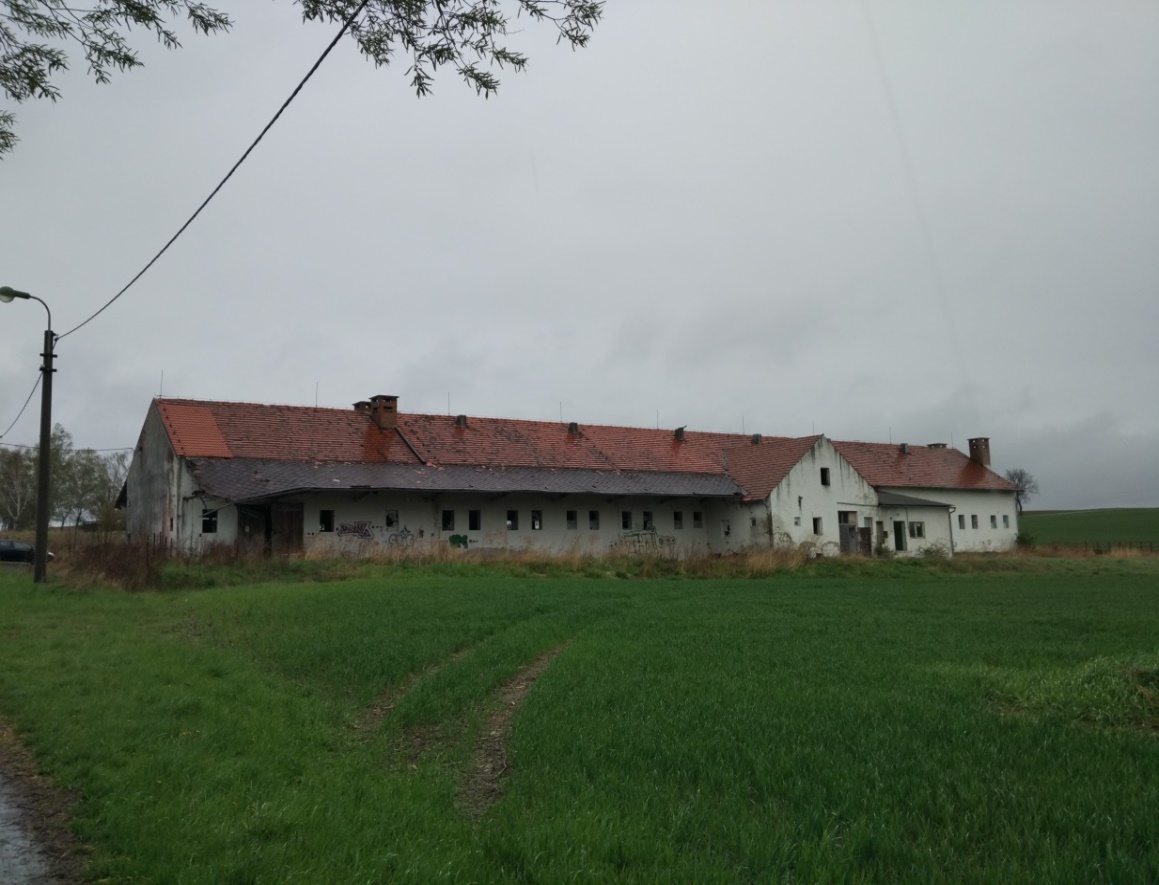 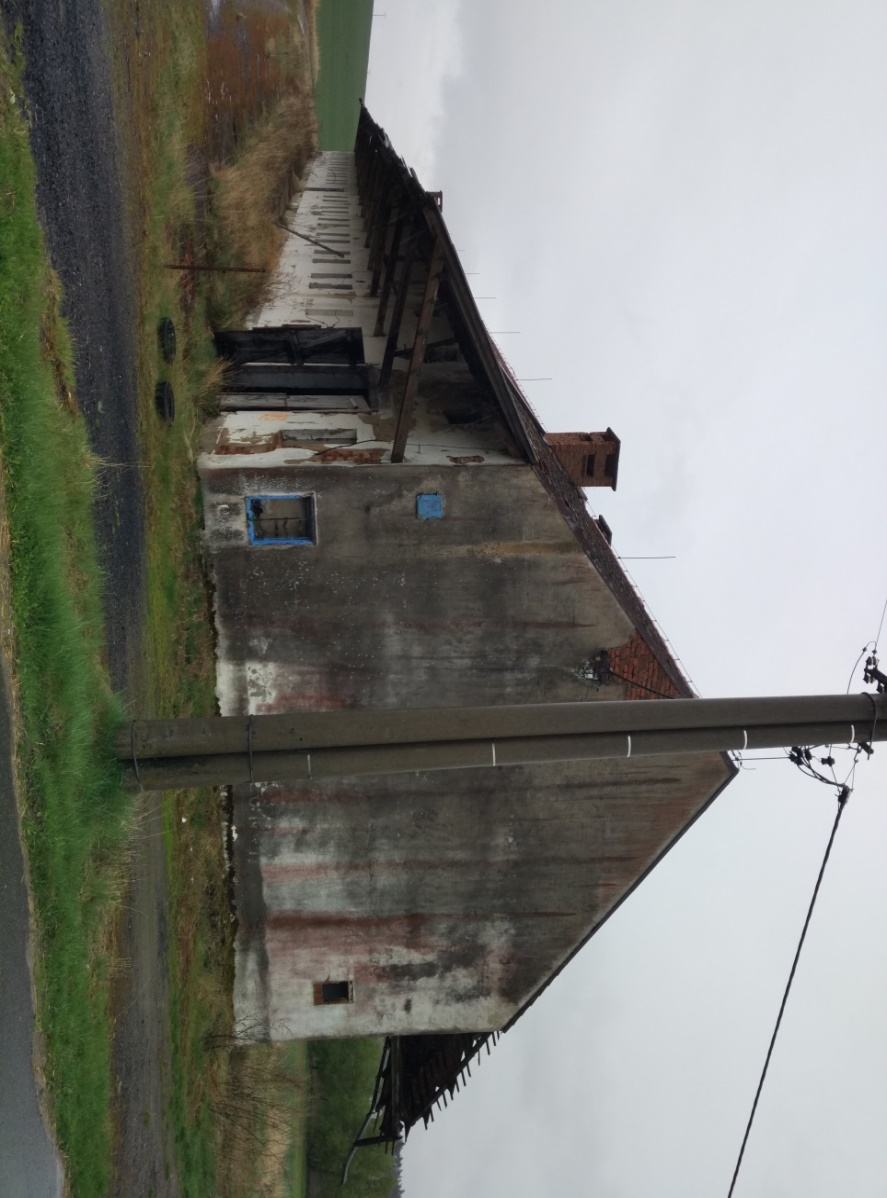 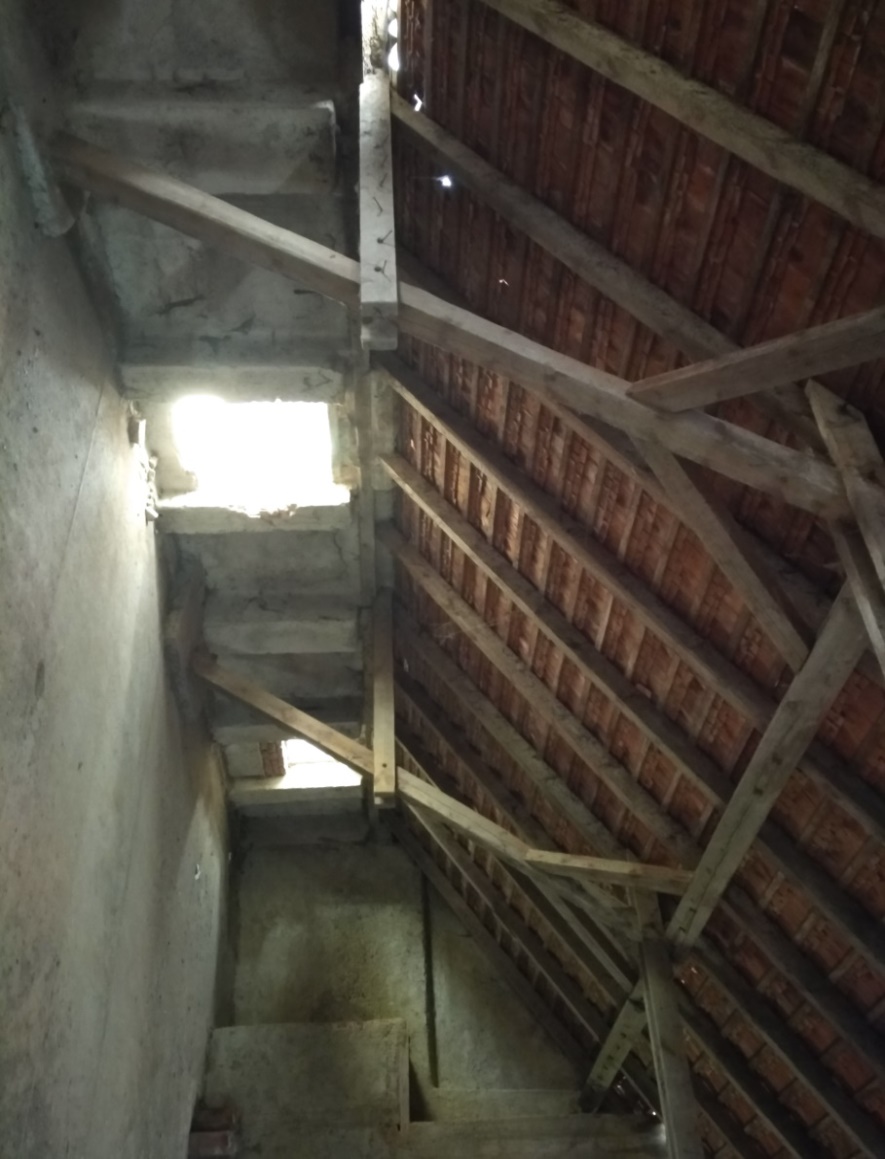 Zdroj: vlastní
Zdroj: vlastní
Zdroj: vlastní
Zdroj: vlastní
Situace areálu
Zdroj: vlastní
Dispoziční řešení objektu
Přízemí
Podkroví
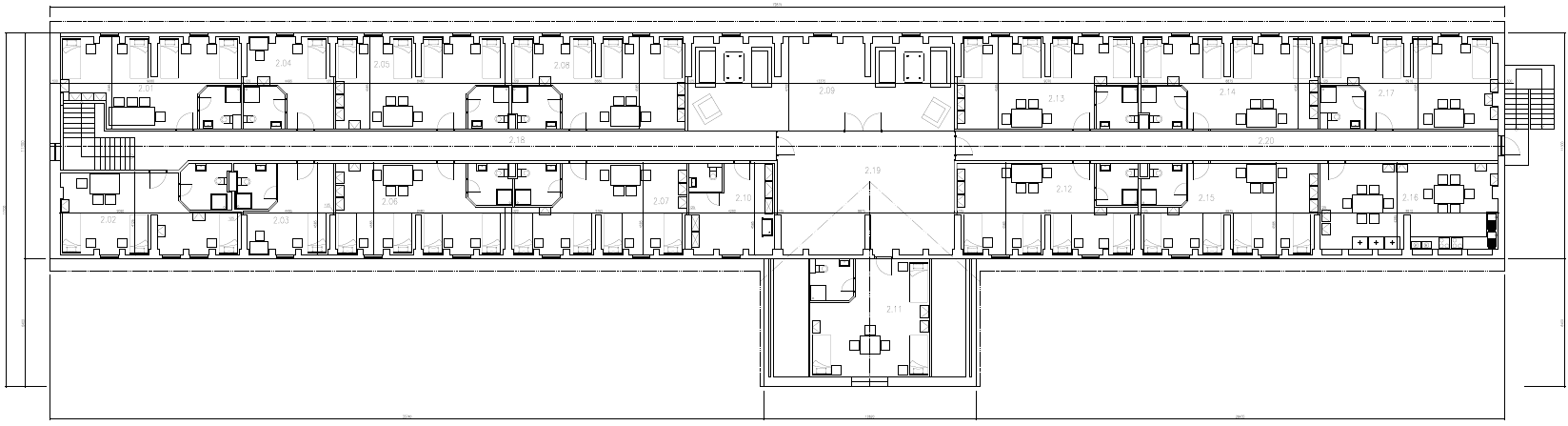 Dosažené výsledky a přínos práce
Nalezení vhodné funkce pro nevyužívaný objekt v souladu s průzkumem okolí jeho lokality

Zpracování dokumentace k rekonstrukci objektu a lokality
Děkuji za pozornost
Otázky vedoucího práce
V části B, konkrétně B.2.8 popisujete požárně bezpečnostní koncepci objektu. Popište ji blíže a vysvětlete, ze kterých norem a legislativních podkladů jste vycházel.

Popište blíže návrh týkající je využití nezastavěné plochy areálu - okolí objektu.
Otázky oponenta
Přemýšlel jste o zpětném využití dešťové vody, kterou zachytíte na Vašem pozemku? Jak byste mohl vodu využít? Co by to znamenalo pro Váš návrh? (nyní svádíte do kanalizace).

Můžete popsat, jak by probíhalo vetknutí ŽB monolitického schodiště do obvodové cihelné stě- ny? Zvážil jste i jiné možnosti? Jaké?